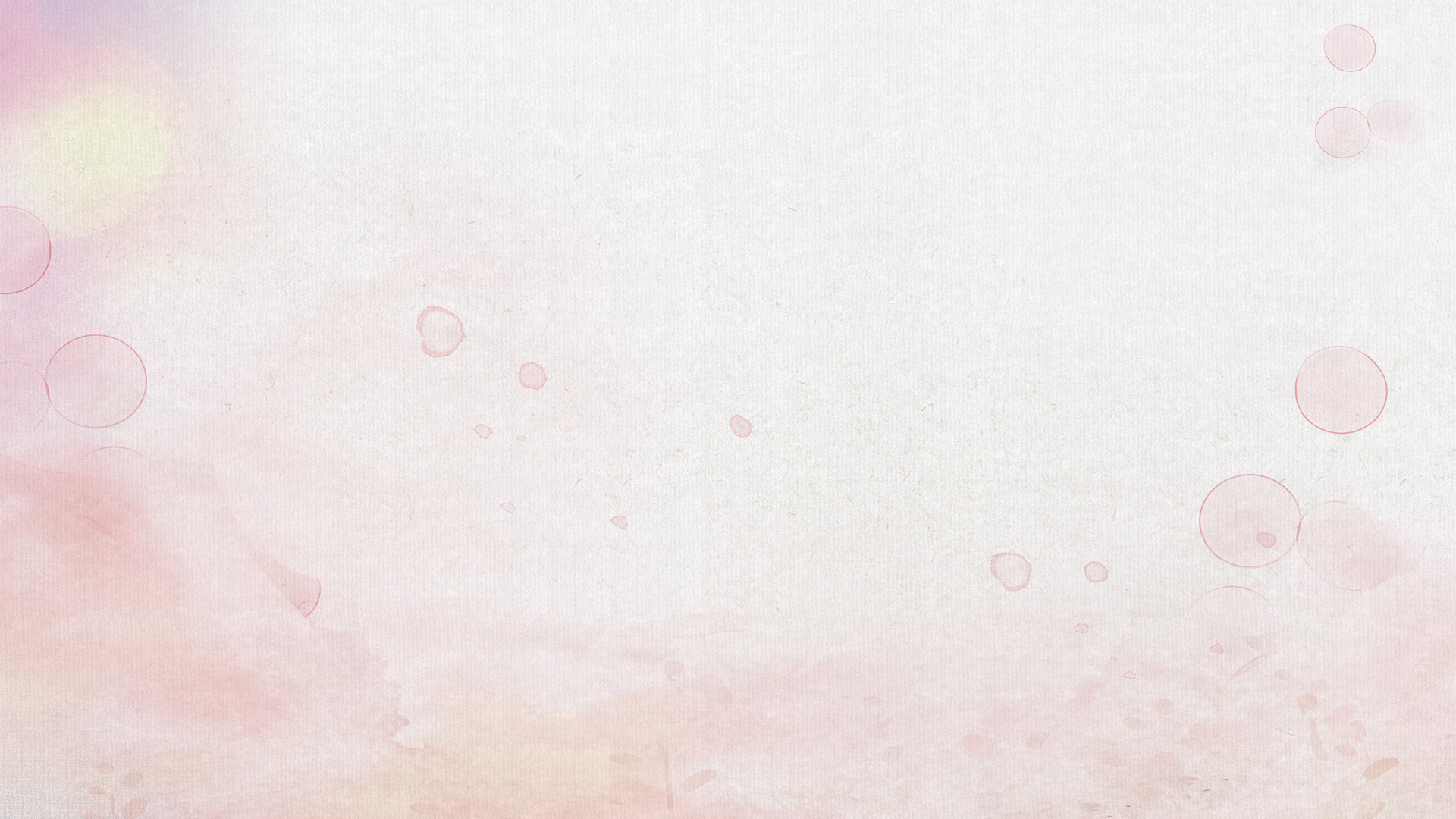 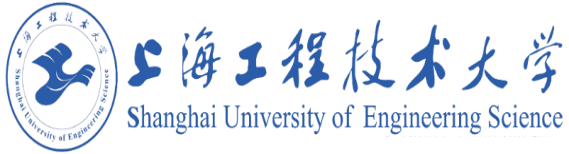 第六届教职工代表大会暨第六届工会会员代表大会
正式代表选举工作方案
上海工程技术大学第六届教职工代表大会暨第六届工会会员代表大会换届选举工作方案
校工会
2018年9月30日
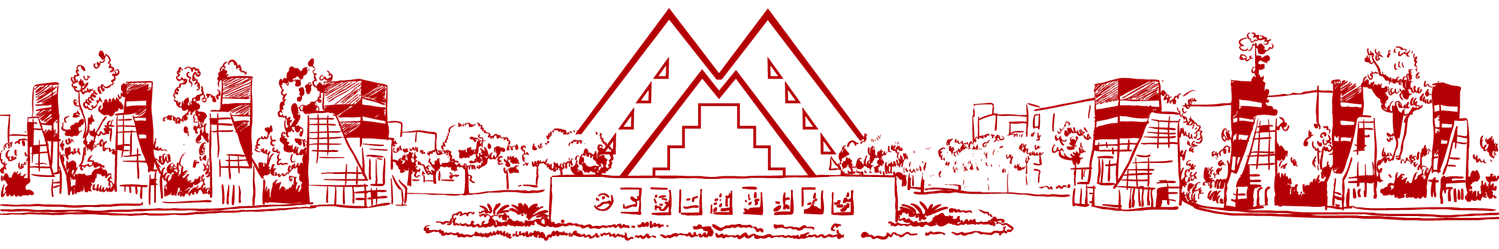 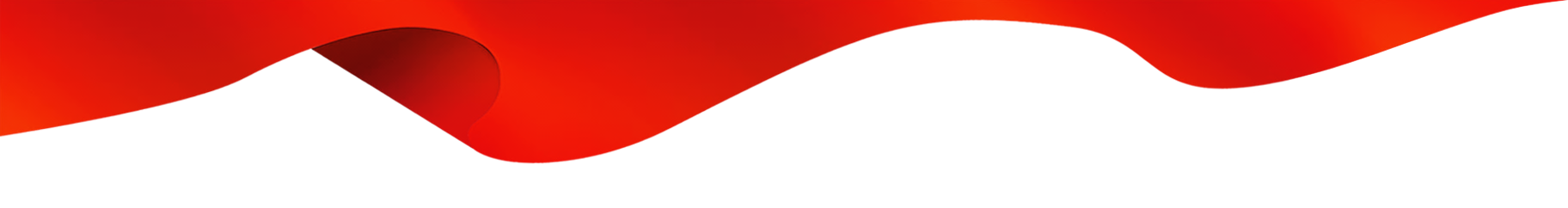 正式代表规模
1
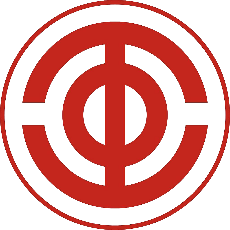 2
正式代表构成
正式代表条件
3
目录
选举程序与时间安排
4
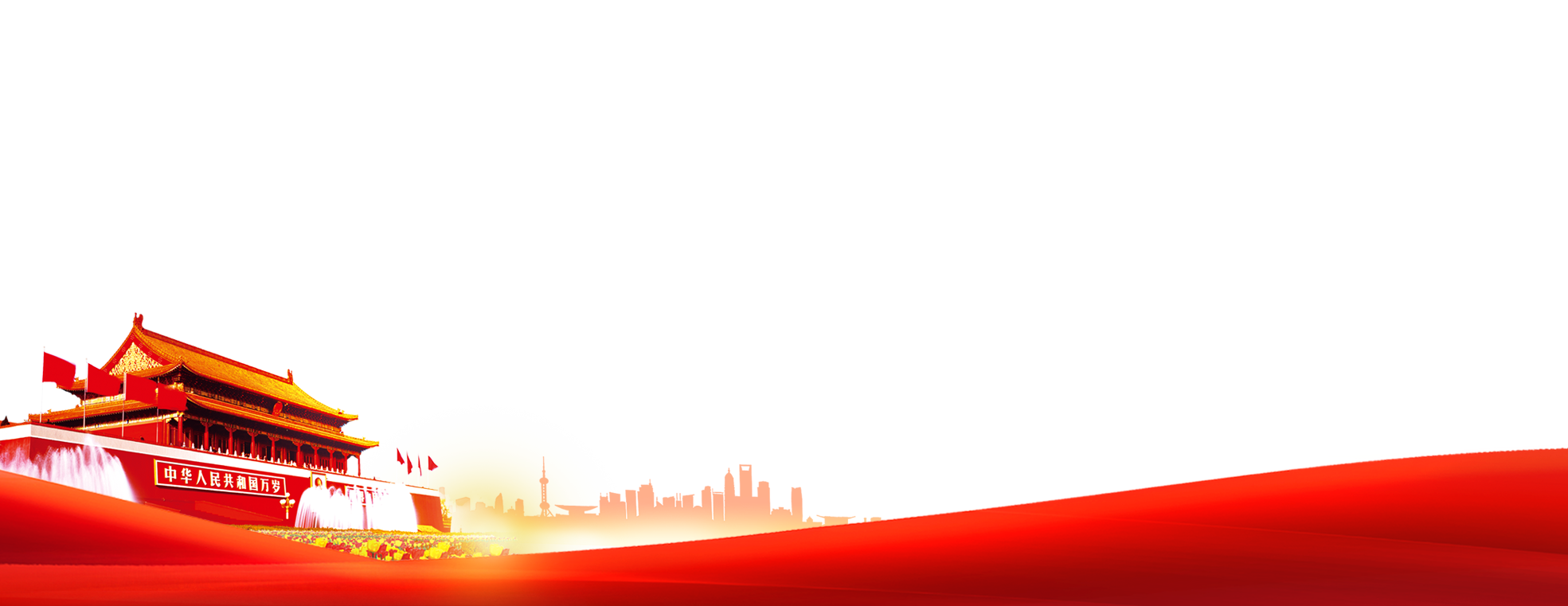 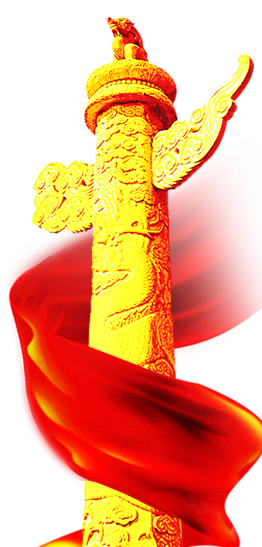 选举相关工作提示
5
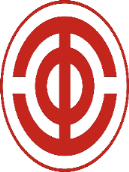 正式代表选举工作方案
COMMUNIST PARTY OF CHINA
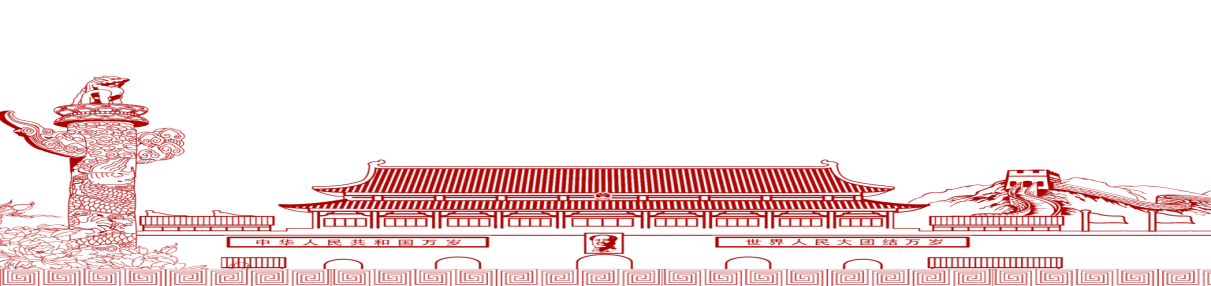 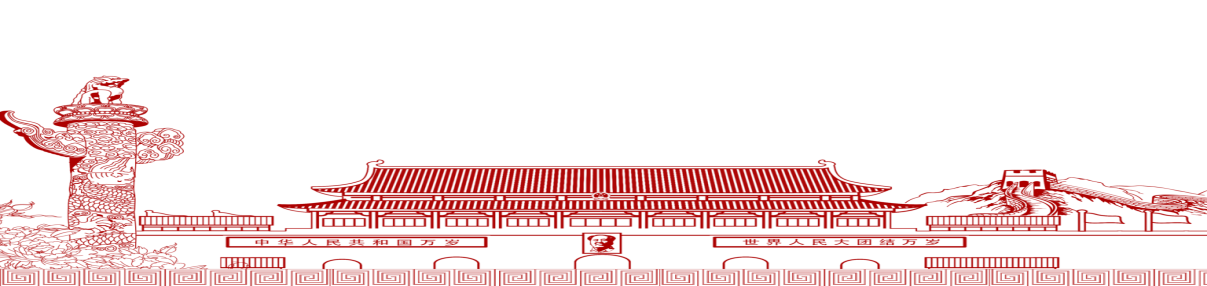 1、正式代表规模
学校教代会与工代会同时召开，实行两会代表合一。根据上级工会和学校有关规定，代表比例按我校教职工总数8%确定，代表名额拟定为175名。代表名额的分配，根据各部门工会教职工的人数占学校总人数的比例和实际工作需要确定，具体名额分配方案附后。根据大会需要，校级党政负责人出任代表，作为代表候选人下达到有关部门工会进行民主选举，不占该部门工会应选代表的名额。
3
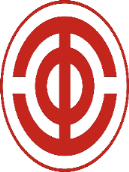 正式代表选举工作方案
COMMUNIST PARTY OF CHINA
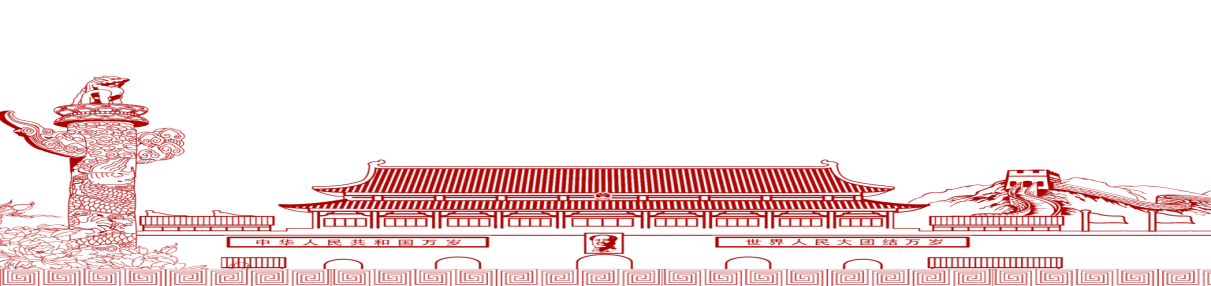 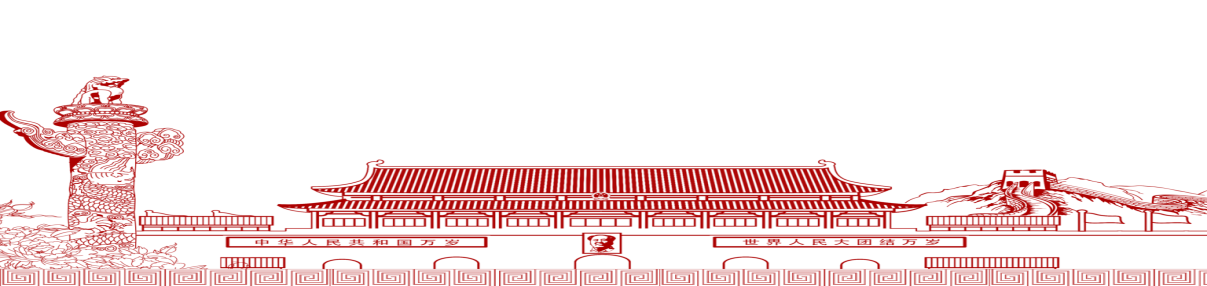 2、正式代表构成
代表的构成应当具有广泛性和代表性，突出教师的主体地位。代表结构中直接从事教学科研的教师代表应占总代表数的60%以上，具有高职称的代表应占总代表数的三分之一以上。校领导、职能部门正副职等中层以上干部不超过总代表数的20%。青年教师代表和女教职工代表比例与学校青年教师和女教职工总数所占比例相适应。
4
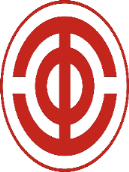 正式代表选举工作方案
COMMUNIST PARTY OF CHINA
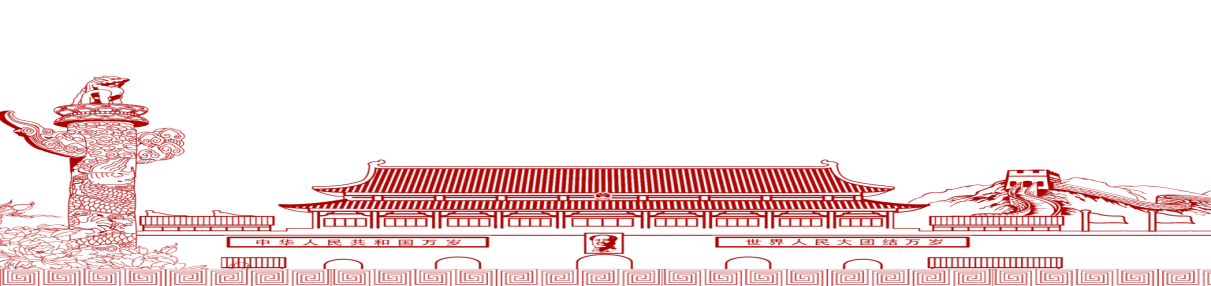 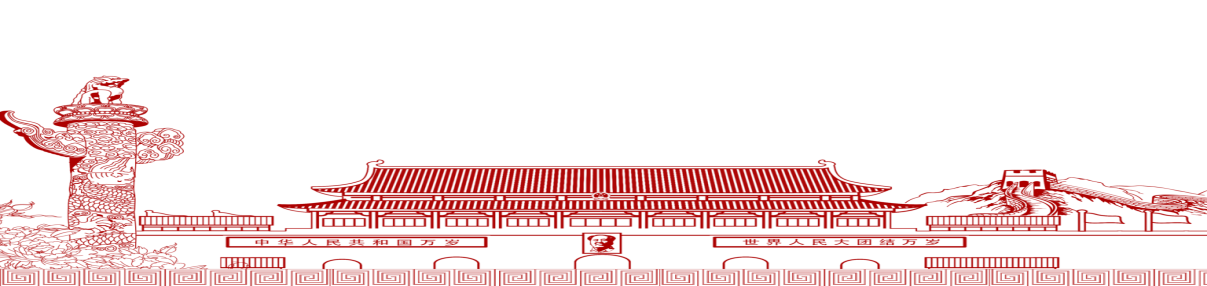 正
式
代
表
名
额
分
配
5
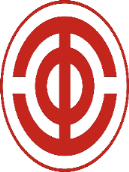 正式代表选举工作方案
COMMUNIST PARTY OF CHINA
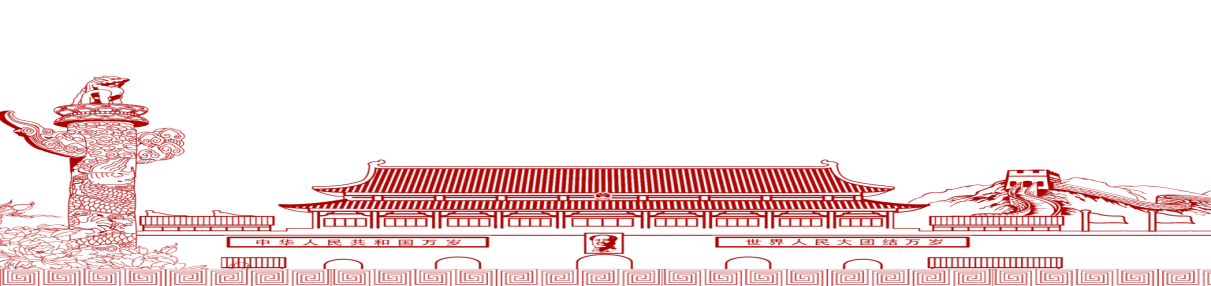 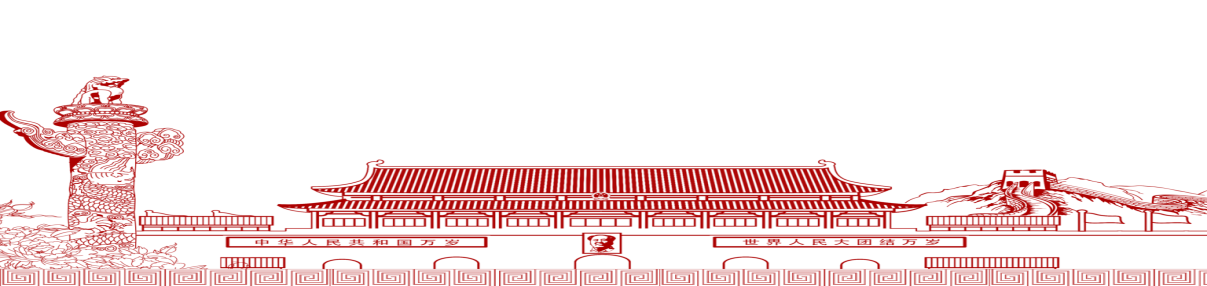 3、正式代表条件
拥护党的路线方针政策，遵守国家法律法规，坚持高举中国特色社会主义伟大旗帜，能够认真学习贯彻马克思列宁主义、毛泽东思想、邓小平理论、“三个代表”重要思想、科学发展观、习近平新时代中国特色社会主义思想；
01
02
有一定的政治觉悟、政策水平和参政议政能力，能密切联系群众，受到教职工信任和拥护，能够很好的体现党的政治性、先进性和群众性要求；
03
有大局观念，公道正派，清正廉洁，善于协调沟通，团结同志，坚持党的群众路线并了解校情民意；
04
在本职岗位发挥骨干和表率作用，有强烈的事业心和责任感，为学校建设和发展做出成绩；
05
热心工会工作，具有较强的广泛性和代表性，能较好地履行代表职责的工会会员。
6
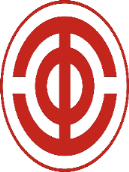 正式代表选举工作方案
COMMUNIST PARTY OF CHINA
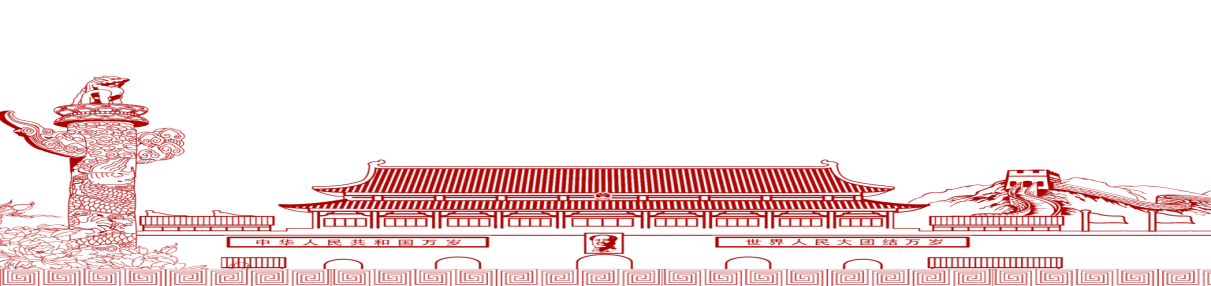 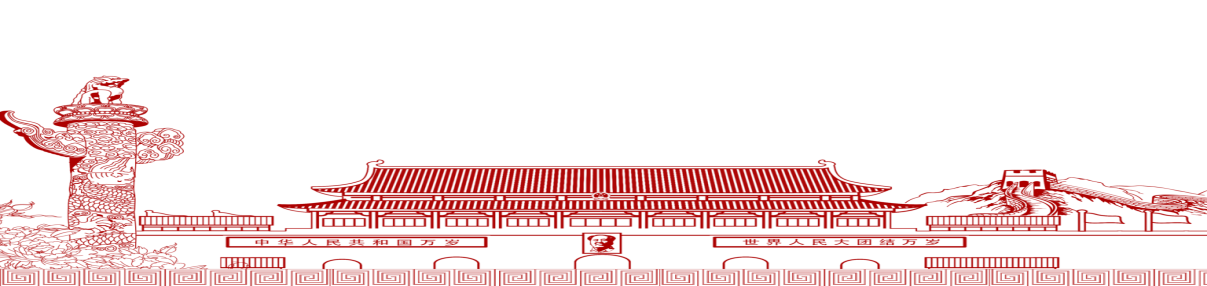 二上二下
4、选举程序及时间安排
9月30日—10月12日（一上）：各部门工会以工会小组为单位，组织全体教职工进行代表提名。提名情况经部门工会汇总后上报部门党组织。部门党政工按照多于代表20%以上的差额比例提出本部门的代表候选人初步人选并上报校工会（填写附件8：××（指部门工会）出席上海工程技术大学第六届教代会暨工代会代表候选人初步人选提名汇总表）
10月15日（一下）：资格审查组对各部门工会提出的代表候选人初步人选进行审查，将预审通过的初步人选作为代表候选人下发到各部门工会
10月16日—10月18日（二上）：部门工会召开教职工大会选举正式代表，部门工会将选举结果和正式代表名册报校工会（填写附件12：××（指部门工会）出席上海工程技术大学第六届教代会暨工代会选举结果及正式代表名册）
7
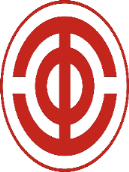 正式代表选举工作方案
COMMUNIST PARTY OF CHINA
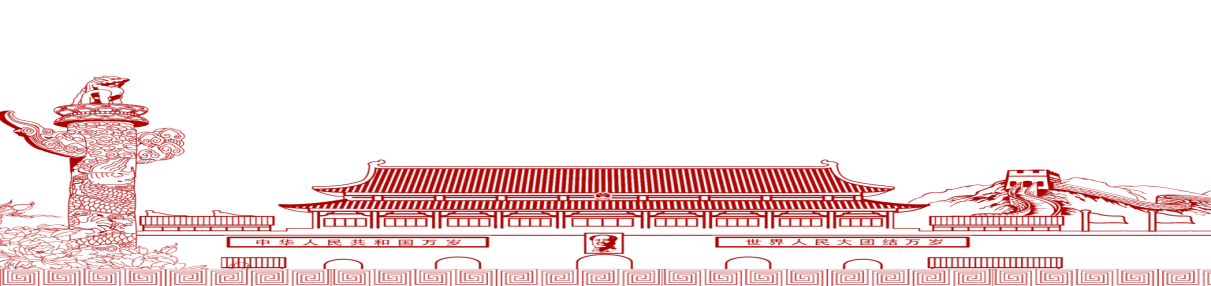 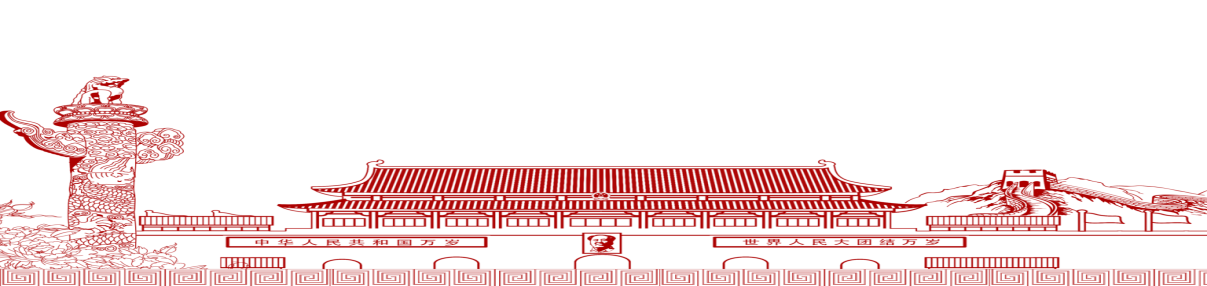 二上二下
4、选举程序及时间安排
10月19日：校工会提请资格审查组对正式代表资格、代表构成和选举方式进行审查，确定正式代表名单
10月22日—10月26日（二下）：正式代表名单予以公示，并下发到各部门工会
8
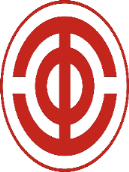 正式代表选举工作方案
COMMUNIST PARTY OF CHINA
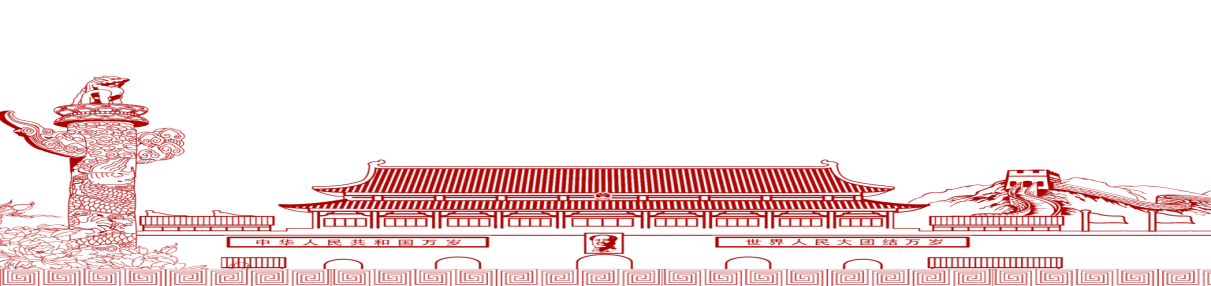 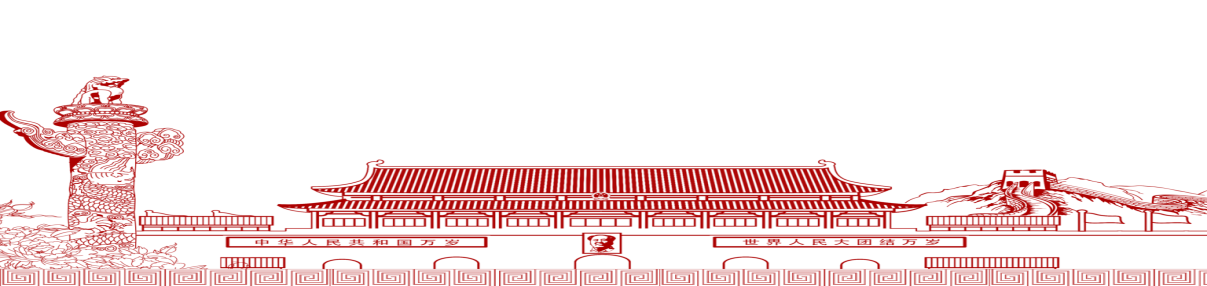 二上二下
4、选举程序及时间安排
一上:代表候选人初步人选提名
9月30日-
10月12日
二上：召开教职工大会选举正式代表
10月16日-
10月18日
正式代表
名单公示
10月22日-
10月26日
1
2
3
5
4
6
一下:拟定下发代表候选人人选名单
10月15日
资格审查组对代表资格、构成和选举方式进行审查
10月19日
二下：正式代名单下发各部门工会
10月26日
9
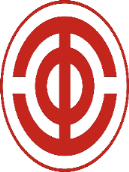 正式代表选举工作方案
COMMUNIST PARTY OF CHINA
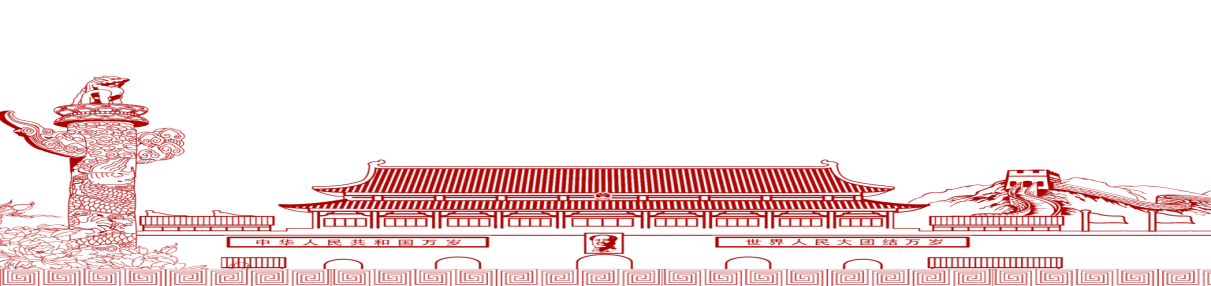 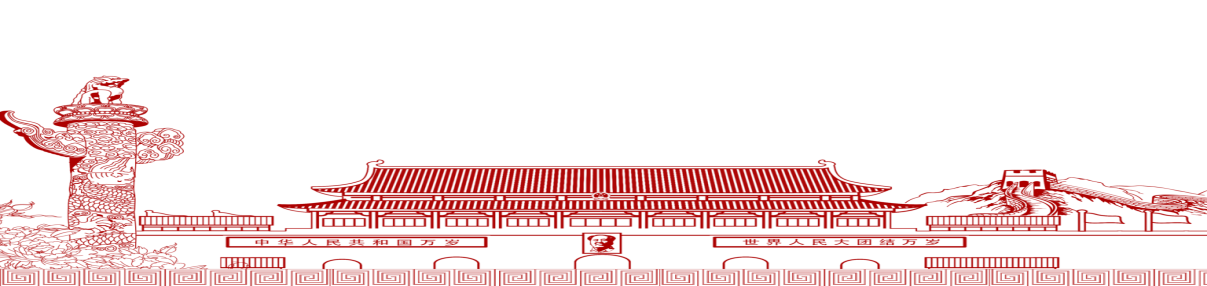 5、选举相关工作提示
正式代表的选举工作以部门工会为单位，由所在部门工会在同级党组织的领导下组织实施；
选举大会应有教职工三分之二以上人员出席，候选人得票超过应到人数半数方能当选；
采用无记名投票的方式进行选举，因故不能参加选举的，不得委托他人代为投票，不设流动票箱；
选举中应考虑到代表所需条件、性别、年龄、学历、岗位、职务和职称等因素，正式代表组成结构和比例要符合规定。
各部门工会于10月8日下午3:00前，将部门选举方案报给校工会（包括选举的时间、地点等）
10
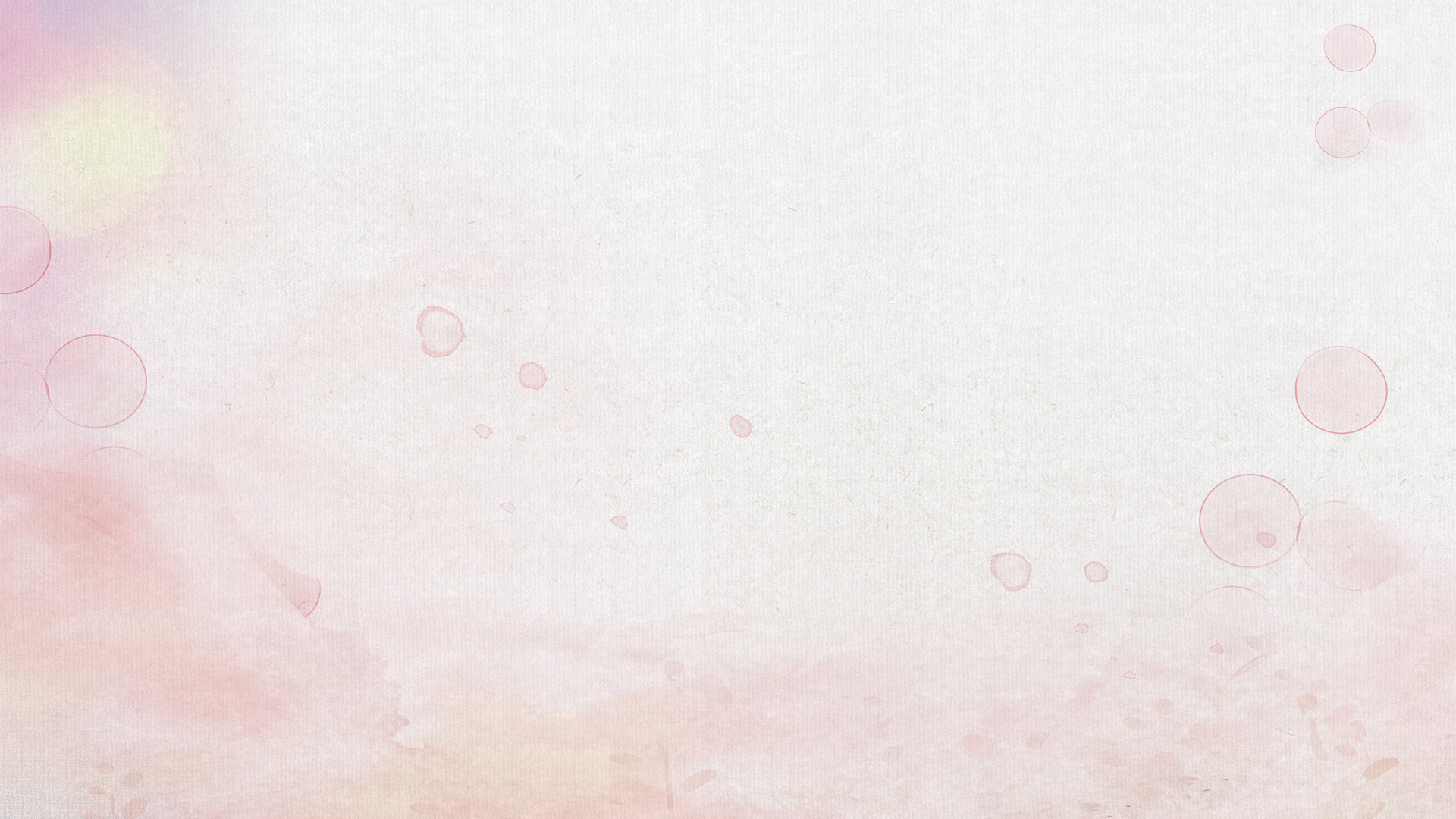 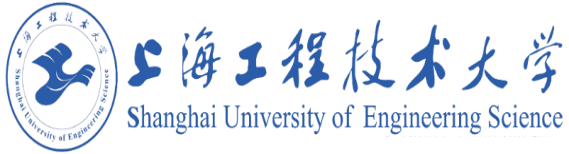 第六届教职工代表大会暨第六届工会会员代表大会
正式代表选举工作方案
上海工程技术大学第六届教职工代表大会暨第六届工会会员代表大会换届选举工作方案
校工会
2018年9月30日
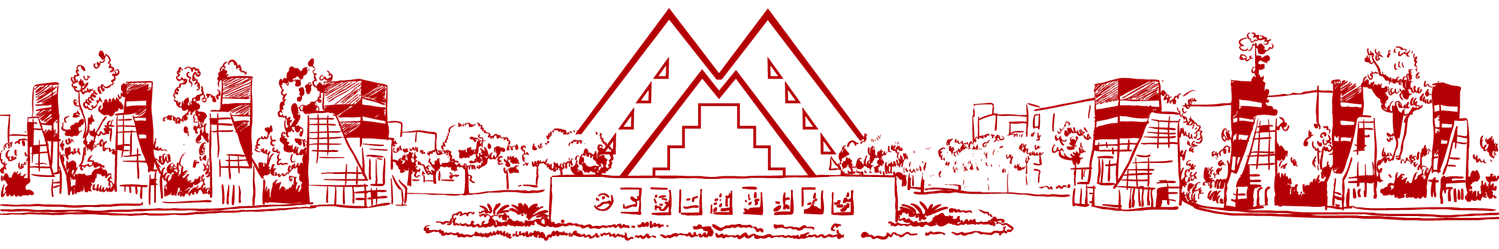